Quantile Regression
Prize Winnings – LPGA 2009/2010 Seasons

www.lpga.com

Kahane, L.H. (2010). “Returns to Skill in Professional Golf: A Quantile Regression Approach,”  International Journal of Sport Finance, Vol. 5, pp. 167-170

Cameron, A.C., and P.K. Trivedi (2010). Microeconometrics Using Stata, Revised Edition, STATA Press,  College Station, TX.
Data Description
Ladies Professional Golf Association (LPGA) participants during 2009 and 2010 seasons
Response Variable: Earnings per Event entered ($1000s)
Predictor Variables: 
Average Driving Distance
Percent of Fairways reached on Drives
Percent of Greens reached in Regulation
Putts per Hole on Greens reached in Regulation
Percent of Sand Saves (2 shots to hole)
Quantile Regression
Linear Regression is used to relate the Conditional Mean to predictors.
Quantile Regression relates specific quantiles to predictors. Particularly useful with non-normal data
Makes use of different loss function than Ordinary Least Squares – Uses linear programming to estimate
Summary Data for Earnings/Event
earnevent
-------------------------------------------------------------
      Percentiles      Smallest
 1%     .1654375              0
 5%     .5611538              0
10%     1.200667       .1654375       Obs                 289
25%     2.991929       .2545882       Sum of Wgt.         289

50%     6.653733                      Mean           13.44039
                        Largest       Std. Dev.      17.40237
75%     15.45304       81.35504
90%       34.815       81.95658       Variance       302.8425
95%     54.85067       82.81731       Skewness       2.325991
99%     81.95658       99.06261       Kurtosis       8.461489
Note: The data are highly skewed:
Mean > 2*Median
Std. Dev. > Mean
Plots of Earnings per Event – Showing Skew
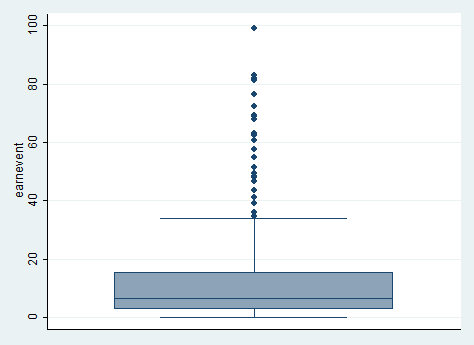 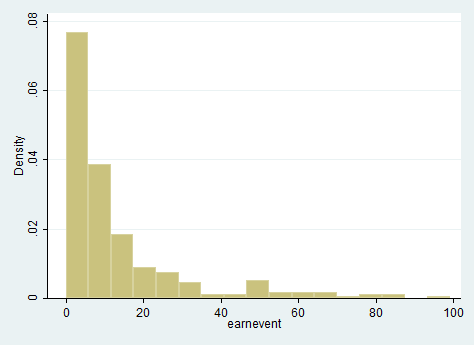 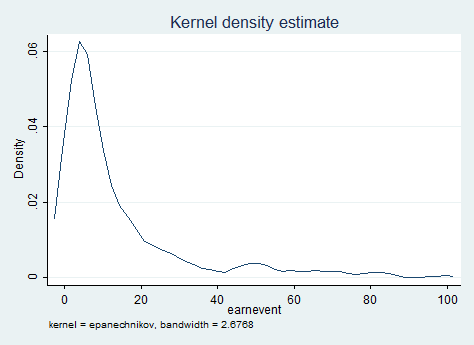 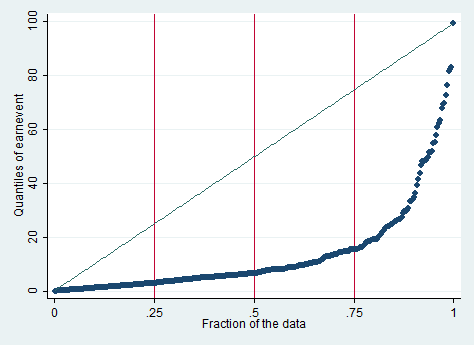 Multiple Linear Regression
Source |       SS       df       MS         Number of obs =     289
-------------+------------------------------      F(  5,   283) =   68.95
       Model |  47899.6433     5  9579.92865      Prob > F      =  0.0000
    Residual |  39318.9937   283  138.936374      R-squared     =  0.5492
-------------+------------------------------      Adj R-squared =  0.5412
       Total |   87218.637   288   302.84249      Root MSE      =  11.787

------------------------------------------------------------------------------
   earnevent |      Coef.   Std. Err.      t    P>|t|     [95% Conf. Interval]
-------------+----------------------------------------------------------------
       drive |   .0749854    .112027     0.67   0.504    -.1455266    .2954974
     fairway |   .0765432   .1433219     0.53   0.594    -.2055689    .3586554
       green |   1.515417   .2260856     6.70   0.000     1.070394     1.96044
girputtshole |  -155.7758   19.96318    -7.80   0.000    -195.0709   -116.4806
   sandsvpct |   .4146478   .0919212     4.51   0.000     .2337117    .5955839
       _cons |   160.2711   49.32258     3.25   0.001      63.1854    257.3567
------------------------------------------------------------------------------
The model explains approximately 55% of the variation in earnings per event
Important Factors: Greens in Regulation (+), Putts per hole (-),  Sand Save Percent (+)
Influential Observations wrt bs
These cases are extremely influential (higher than twice the “rule of thumb”).
Golfers: 30 (Michelle Ellis, 2009), 104 (Liselotte Neuman, 2009), 125 (Jiyai Shin, 2009), 166 (Paula Creamer, 2010), 211 (Cristie Kerr, 2010), 249 (Angela Park, 2010), and 268 (Jiyai Shin, 2010) appear to have high influence on several regression coefficients
Quantile Regression
Models the regression relation for various quantiles between the predictors and the response variable: Earnings per Event
Standard errors of regression coefficients are estimated by bootstrapping 400 samples
Quantile Regression Output (STATA)
Note:
Driving distance is only significant among golfers at the 75th percentile
Putting ability effect increases among skill levels
Greens in regulation effect is fairly equal among skill levels
Fairway accuracy is not significant for any skill level
Sand saves are more important for golfers at the 75th percentile
Tests of Equality of Coefficients Across Quantiles
. test[q25=q50=q75]: drive
( 1)  [q25]drive - [q50]drive = 0     ( 2)  [q25]drive - [q75]drive = 0
F(  2,   283) =    3.25                  Prob > F =    0.0403

. test[q25=q50=q75]: fairway 
( 1)  [q25]fairway - [q50]fairway = 0    ( 2)  [q25]fairway - [q75]fairway = 0
F(  2,   283) =    0.27                  Prob > F =    0.7603

. test[q25=q50=q75]: green 
( 1)  [q25]green - [q50]green = 0             ( 2)  [q25]green - [q75]green = 0
F(  2,   283) =    0.58                   Prob > F =    0.5600

. test[q25=q50=q75]: girputtshole
( 1)  [q25]putts - [q50]putts = 0   ( 2)  [q25] putts - [q75] putts = 0
F(  2,   283) =    1.62                  Prob > F =    0.1989

. test[q25=q50=q75]: sandsvpct
( 1)  [q25]sandsvpct - [q50]sandsvpct = 0     ( 2)  [q25]sandsvpct - [q75]sandsvpct = 0
F(  2,   283) =    5.35                   Prob > F =    0.0053
Plots of Regression Coefficients by Quantile
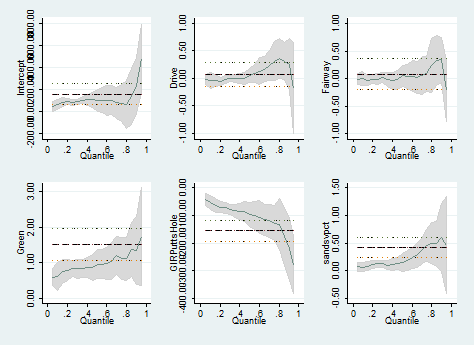